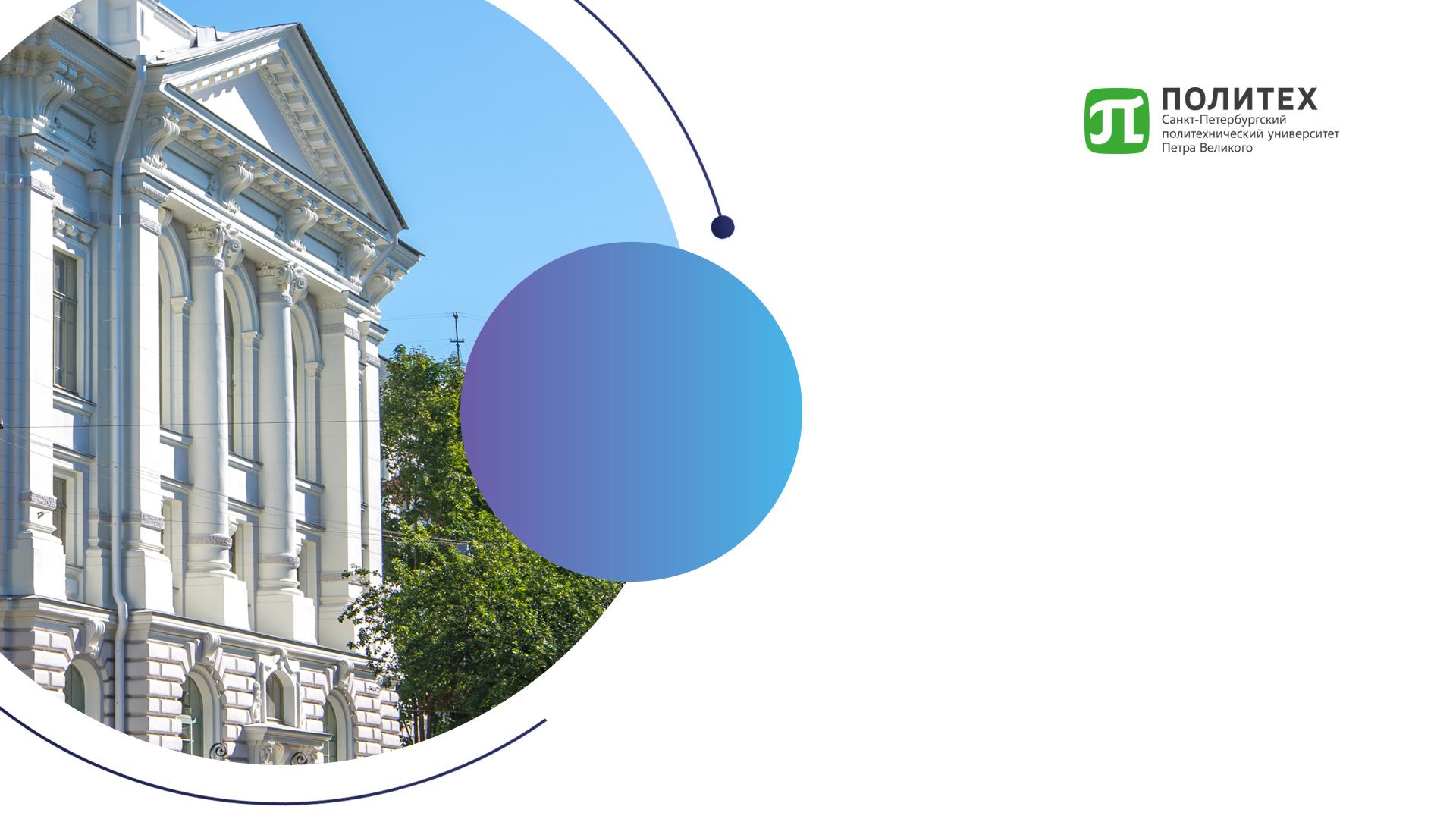 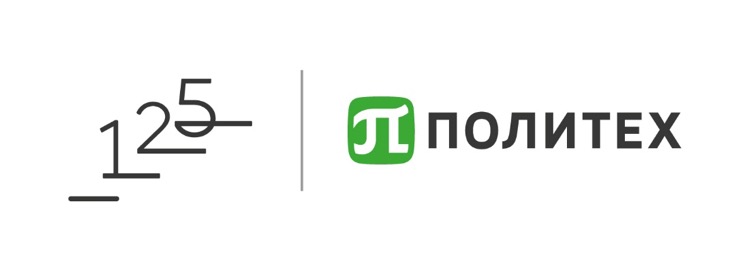 Продвижение вуза в цифровом пространстве для обеспечения набора иностранных студентов
БОЧАРОВА Мария
Директор центра международного рекрутментаи коммуникаций
14 ноября 2024 г.
География приема иностранных граждан
Прием иностранных граждан на обучение в СПбПУ на 2024/2025 учебный год
1862
1862
1654
1654
1577
1563
стран
1563
77
1577
78.8%
82.9%
76.6%
75.6%
Изменения в комплексе используемых инструментов маркетинга
До пандемии COVID-19:
В пандемию COVID-19:
В настоящее время
Работа в традиционных для вуза регионах и странах
Сочетание online и offline форматов рекламных и маркетинговых активностей
Личные контакты и online коммуникации с потенциальными абитуриентами
«Классическая» рекламная аргументация
Расширение охвата регионов и стран для компенсации потерь в наборе
Уход в online формат рекламных и маркетинговых активностей
Лавинообразный рост online коммуникации потенциальными абитуриентами
Смена приоритетов, новые рекламные доводы и аргументы
Пересмотр регионов и стран набора иностранных абитуриентов 
Возврат к сочетанию online и offline форматов рекламных и маркетинговых активностей
Ограничения по доступным инструментам и каналам продвижения. Пересмотр перечня маркетинговых активностей. 
Преодоление негативного образа и аргументов. Убеждающая аргументация
Сложности и проблемы продвижения
Участие в международных выставках:  
Отказ вузам РФ от участия (юрисдикция недружественных стран, репутационные угрозыи др). Примеры: Begin Group International (несколько регионов мира), FPP (Бразилия), и др.
Сложности с оплатой участия (ограничения банков РФ + санкции зарубежных банков)

2.  Присутствие в социальных сетях: 
Недоступность ведущих мировых соцсетей. Пример: В 2022 году потеря свыше 23000 подписчиков с 3х площадок, снижение на ~30% посещаемости разделов приема ИС на сайтах.
Переход на другие платформы. Ограничения по возможному охвату ЦА. 
Сложности с оплатой рекламных интеграций таргетированной рекламы. 

3. Международные образовательные порталы : 
Недоступность ведущих международных порталов. 
Отсутствие равнозначной замены. Поиск новых площадок. Ограничения по возможному охвату ЦА. 
Невозможность оплаты размещения и платных опций продвижения
Комплекс инструментов Интернет-маркетинга
Инфлюенс-маркетинг Лидеры мнений, 
выпускники,
студенты
Работа  социальными сетямиКомплексная ежедневная работа с аккаунтами. 
Общение с подписчиками. Анонсирование рекламных активностей и мероприятий. Проведение рекламных кампаний в рамках доступных бюджетов
Работа с иноязычными сайтами вуза 
Главные каналы информации для иностранных абитуриентов
Актуализация и детализация контента. Внедрение user friendly сервисов, развитие интерфейса. 
Отслеживание статистики
Проведение вебинаров и прямых эфировИнтеграция с соцсетями. Анонсирование. Продвижение вебинаров.
Сбор лидов и отработка запросов
Лидогенеерация и работа с лидами
Direct mailing и консалтинг ЦА
Контекстная рекламаGoogle Ads, Baidu, Яндекс.Директ.
Таргетирование по параметрам ЦА
Онлайн выставочная деятельностьЖесткий отбор организаторов. 
Сбор лидов и отработка запросов
Размещения на образовательных порталах Региональные и национальные платформы
Информационное продвижение СПбПУ: охват стран
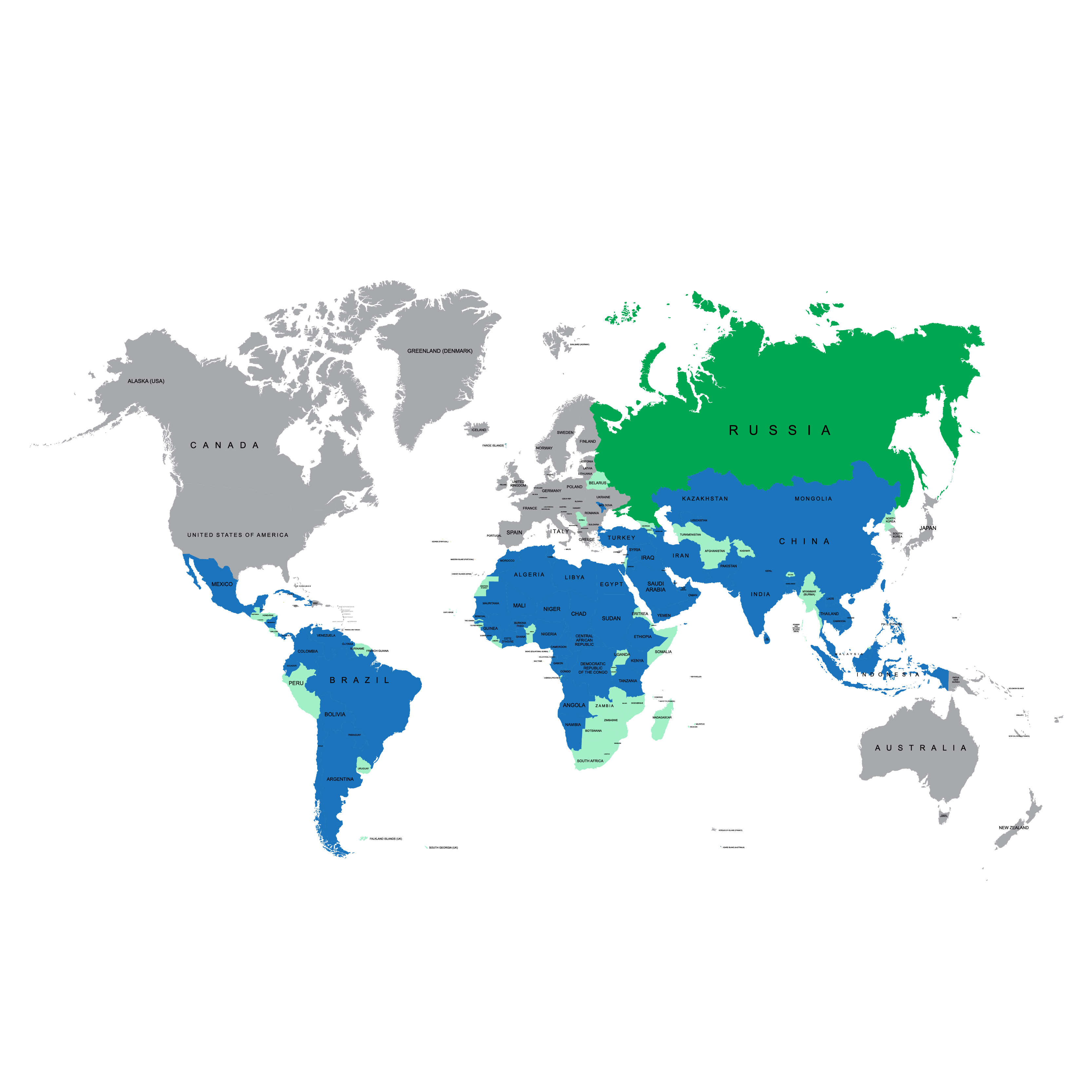 Задача: расширить присутствие СПбПУв информационном пространстве
География стран проведения рекламных активностей СПбПУ
Дружественные страны
Недружественные страны
Онлайн международные выставки
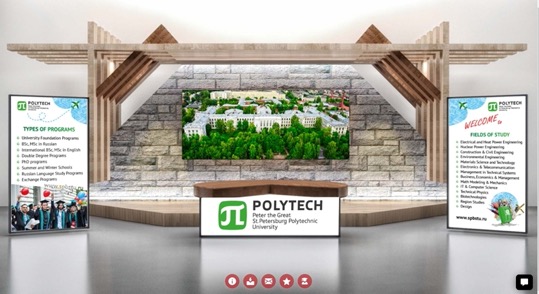 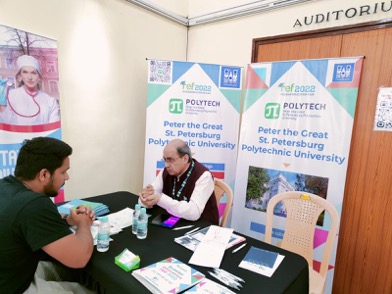 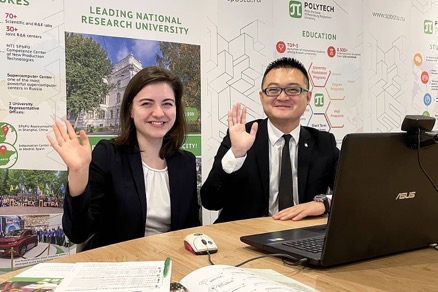 Китай
Египет
Индия
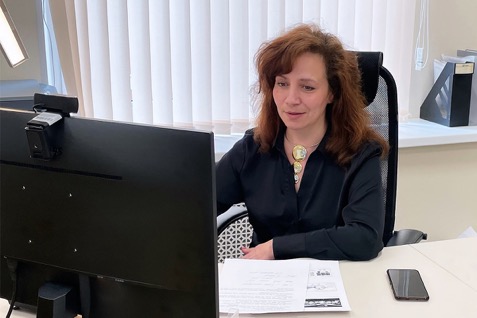 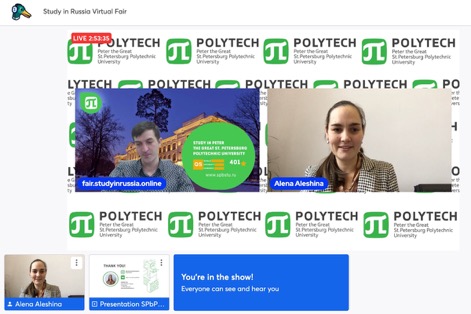 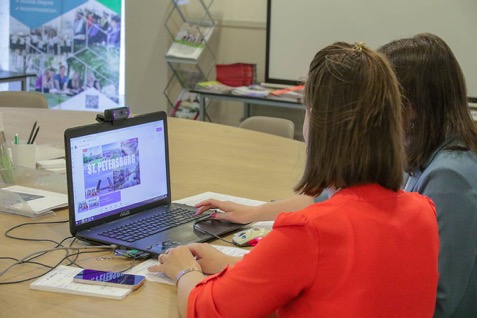 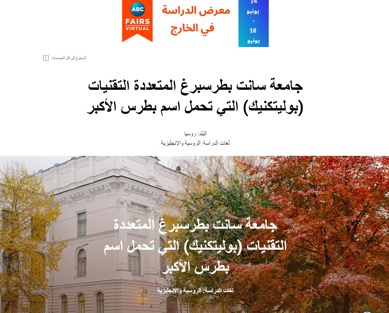 Франко-Африка
Росатом, международная
Англо-Африка
Ближний Восток
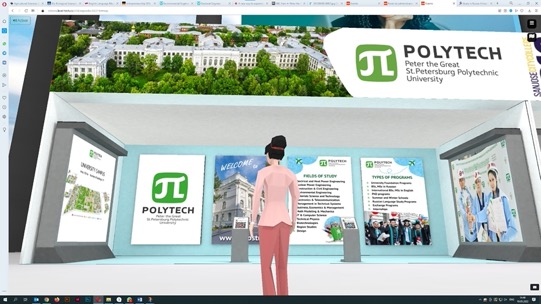 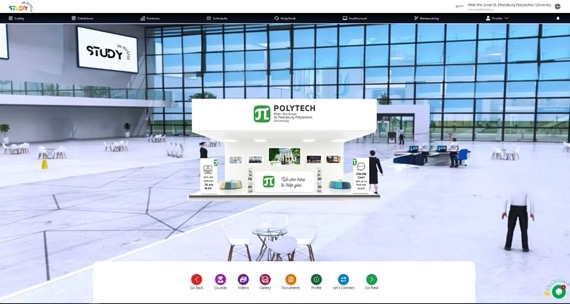 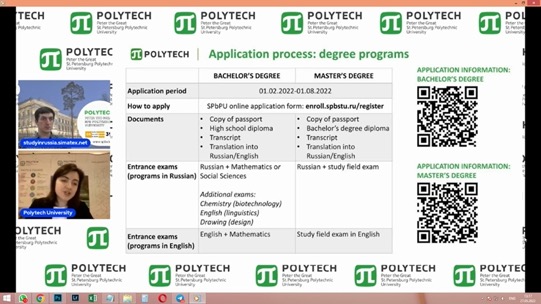 Турция
Лат. Америка
СНГ
Вебинары для иностранных абитуриентов
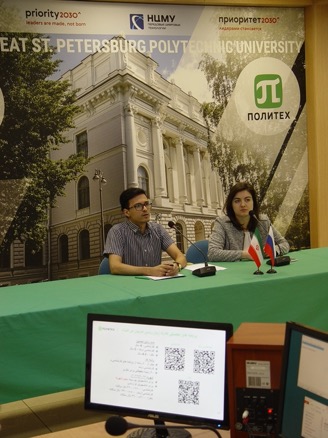 Для абитуриентов Ирана
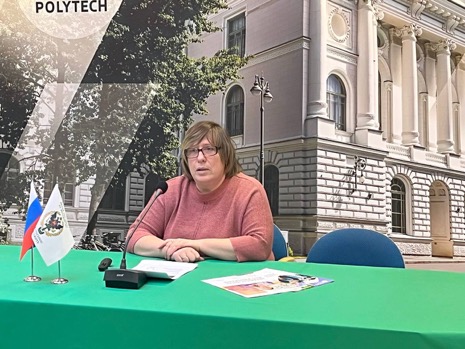 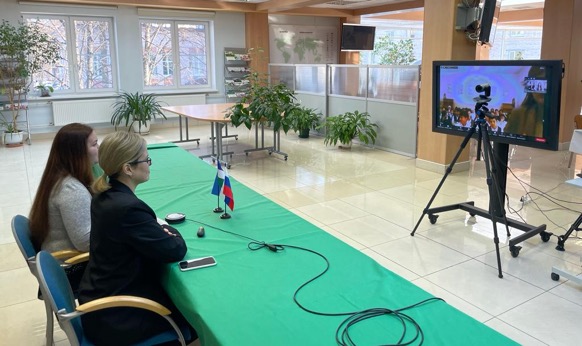 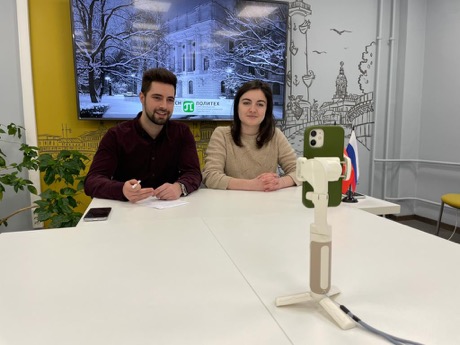 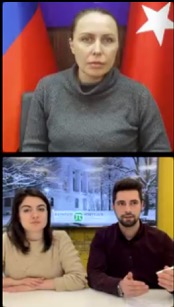 с Россотрудничеством в Турции
Вебинар для школ Узбекистана
Вебинар по Олимпиаде «Open Doors»
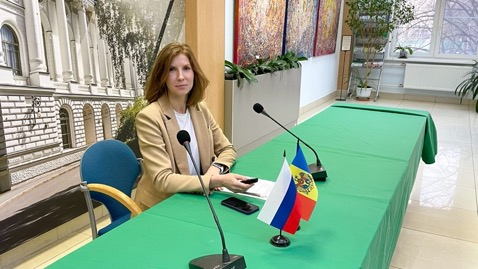 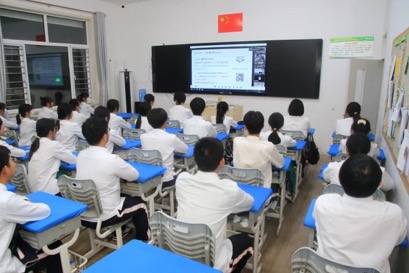 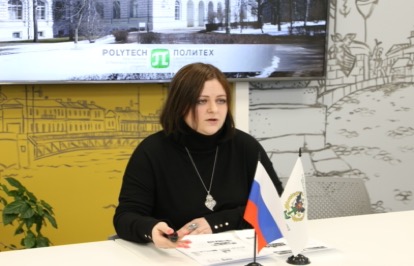 С Росатом для стран Африки
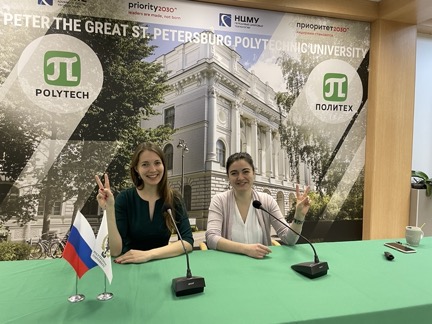 Для абитуриентов Латинской Америки
Для школ в Молдавии
Вебинар для школ Китая
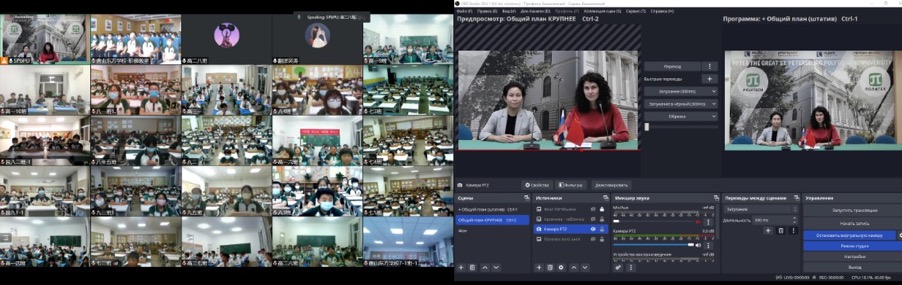 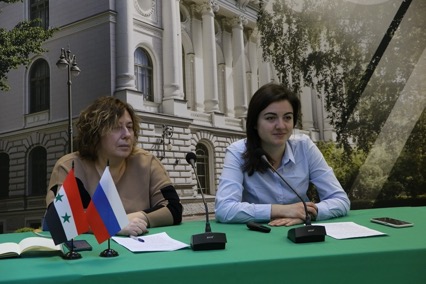 Для студентов университета Шам
С китайским рекрутинговым агентством
Социальные сети
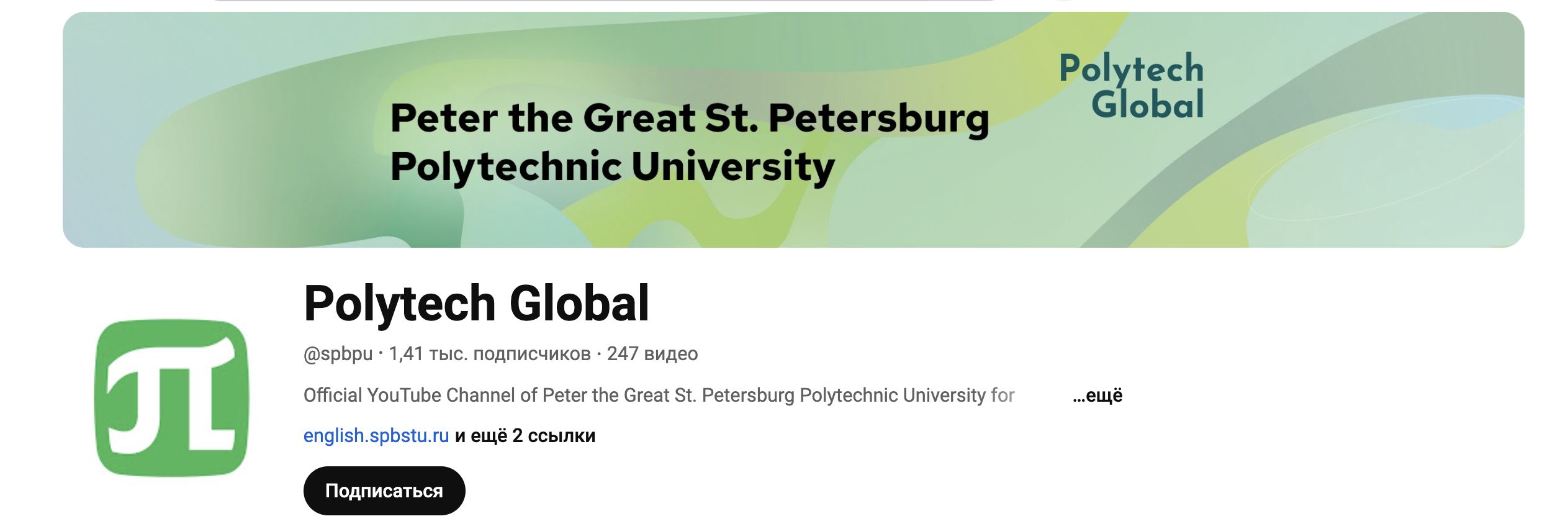 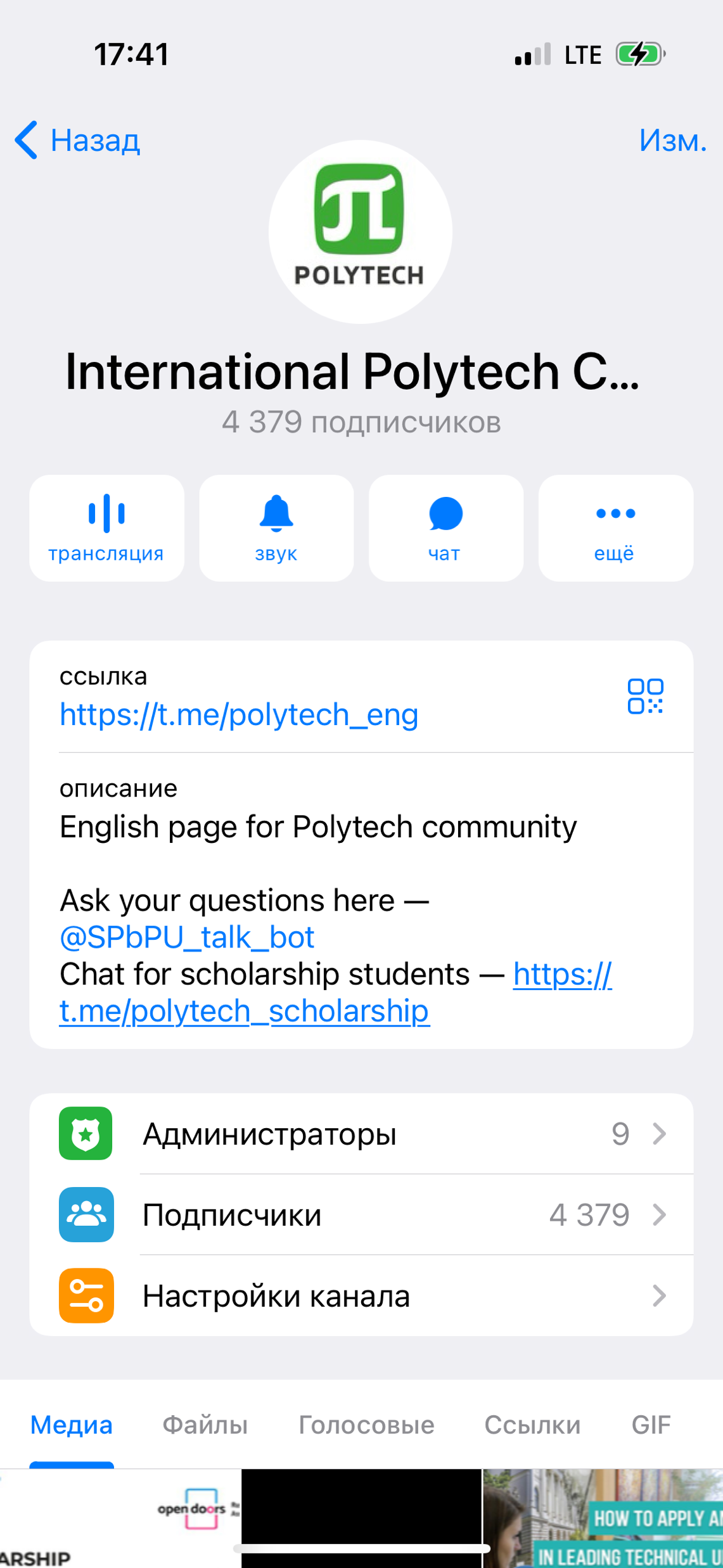 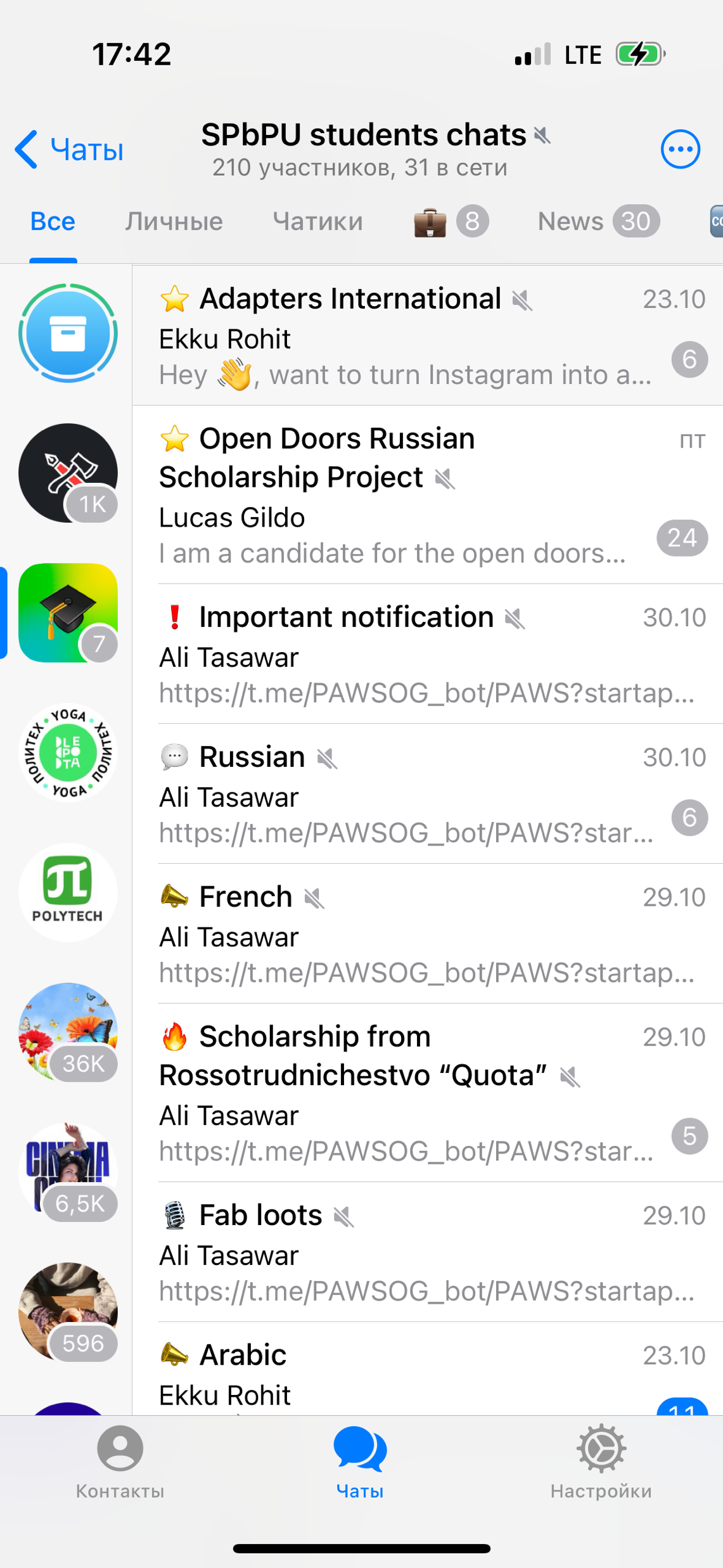 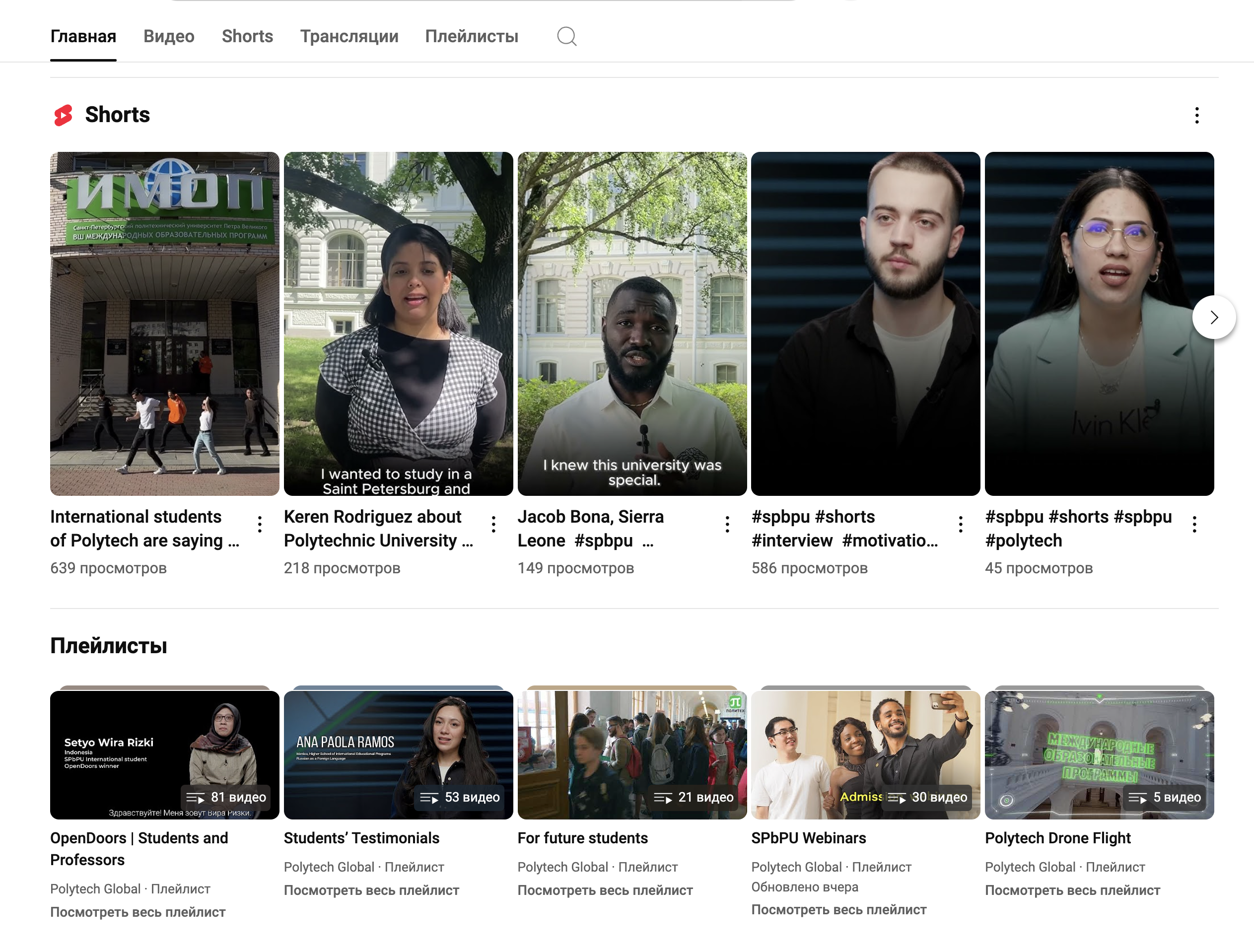 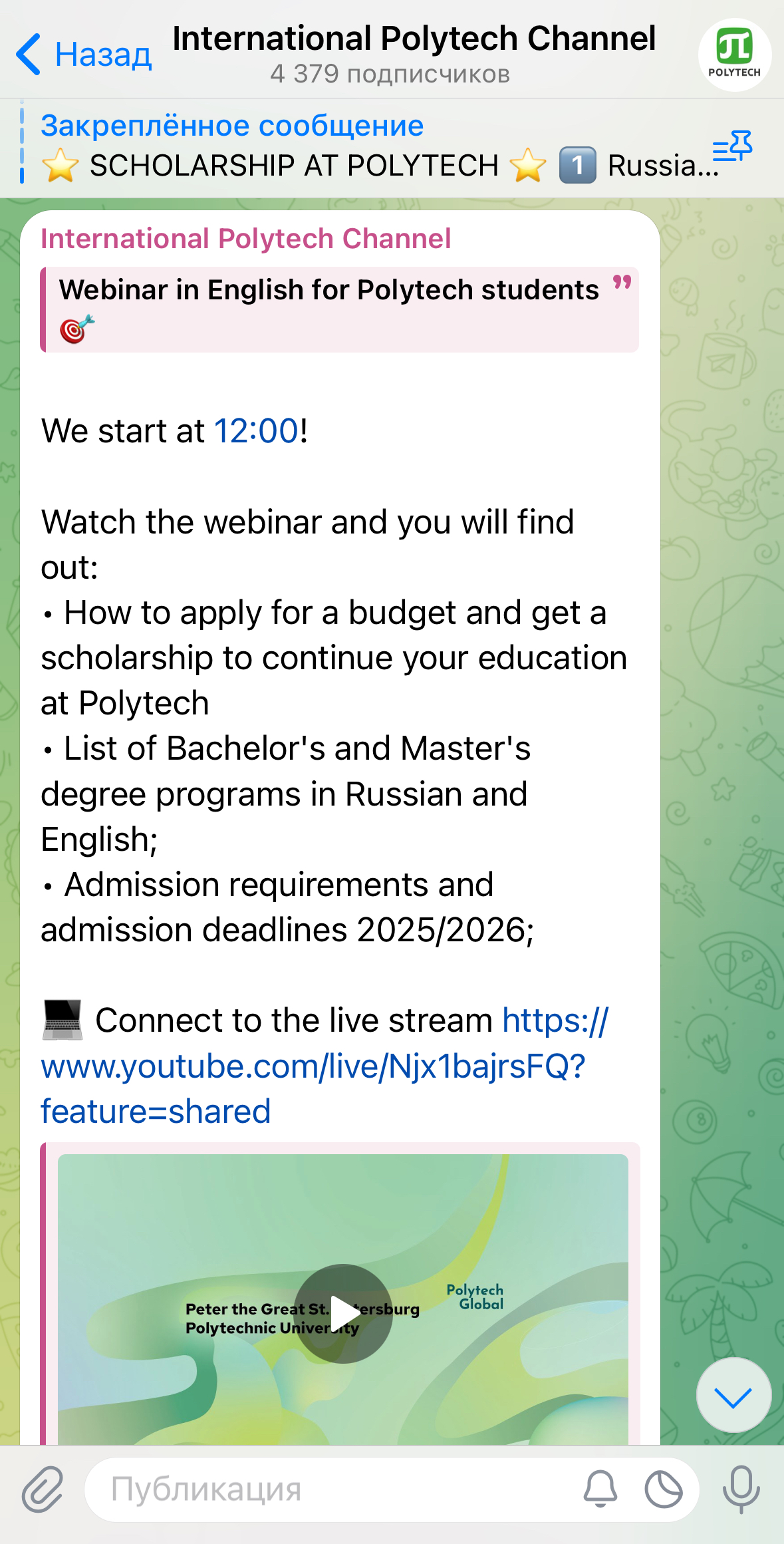 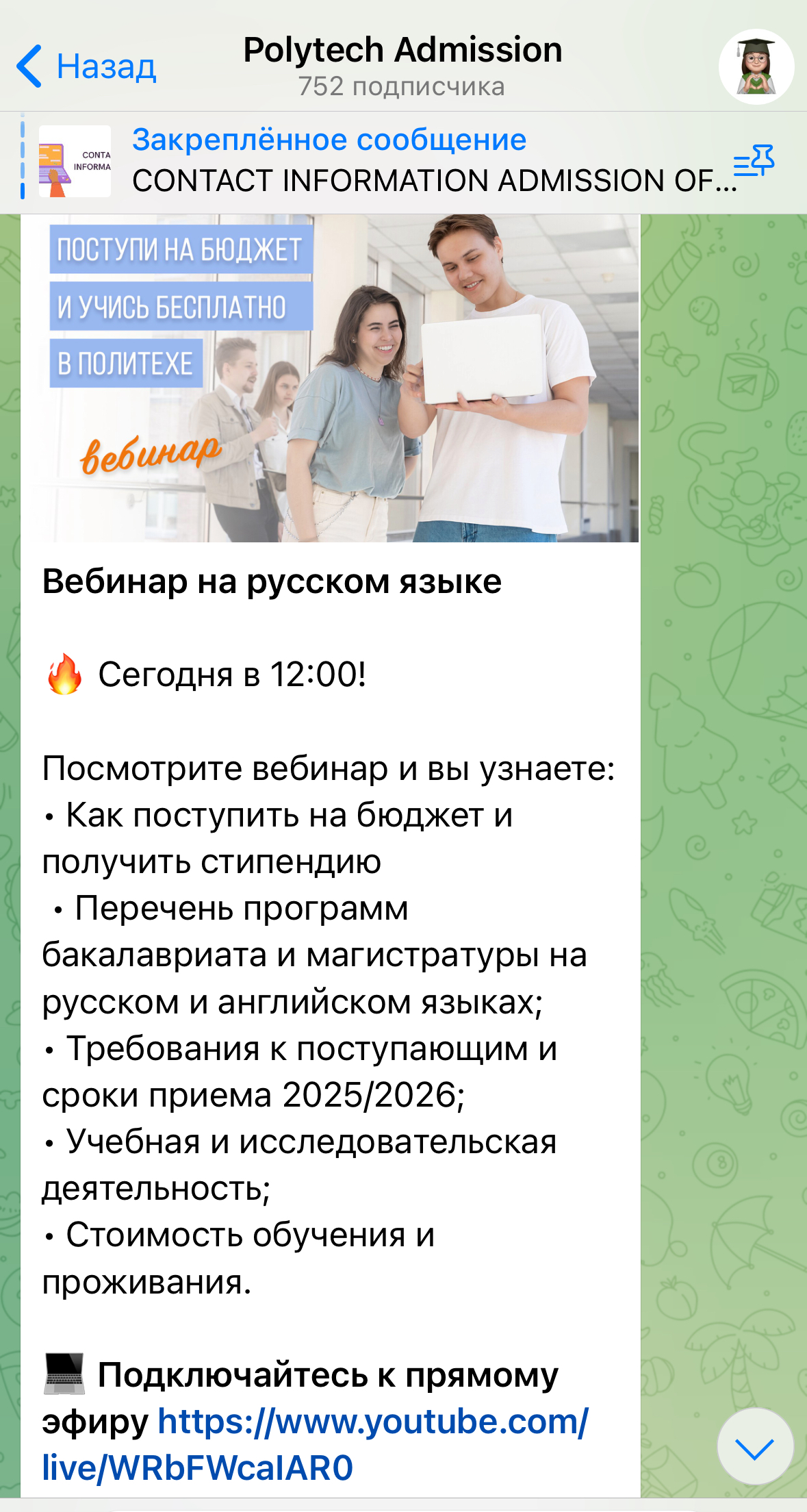 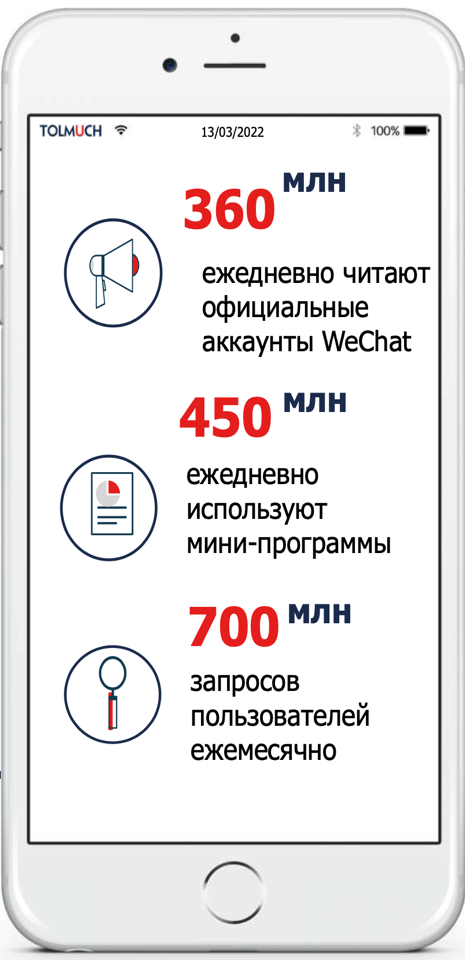 Продвижение СПбПУ в WeChat
WeChat (Weixin) – многофункциональный мессенджер
TOP-2 по популярности мессенджер в мире –  1.2 млрд активных пользователей 
Самый популярный мессенджер в Китае – используют более 90% китайцев
Платформа для бизнеса – более 10 млн. компаний ведут бизнес в WeChat

Вузы РФ, имеющие аккаунт в WeChat:
МГУ, ВШЭ, ТПУ, РУДН, СПбПУ и др. 

Аккаунт СПбПУ в WeChat:
Запуск аккаунта при поддержке Представительства СПбПУ в Шанхае – ноябрь 2022 
Официальный верифицированный в КНР аккаунт
Стабильный еженедельный постинг
Органическое наращивание числа подписчиков  (ноябрь 2024 – 2750 пользователей)
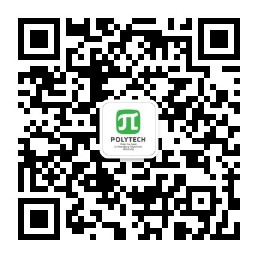 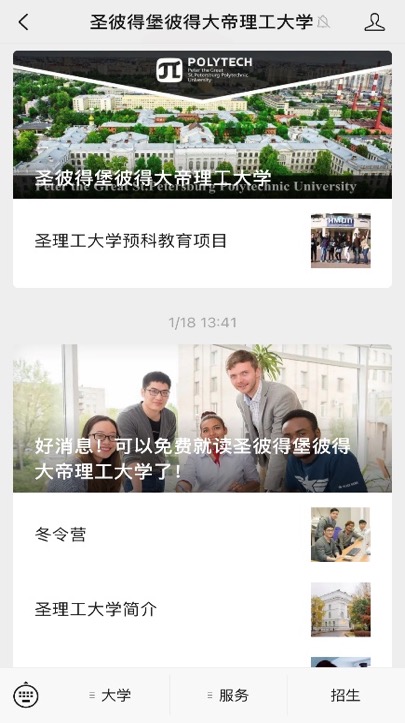 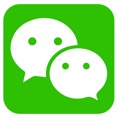 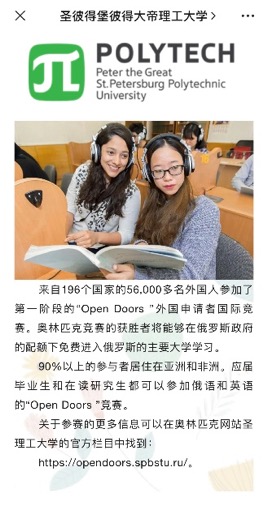 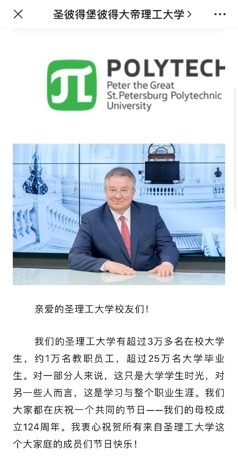 Контекстная реклама в поисковой системе Google
Трафик на сайт в период проведения РК
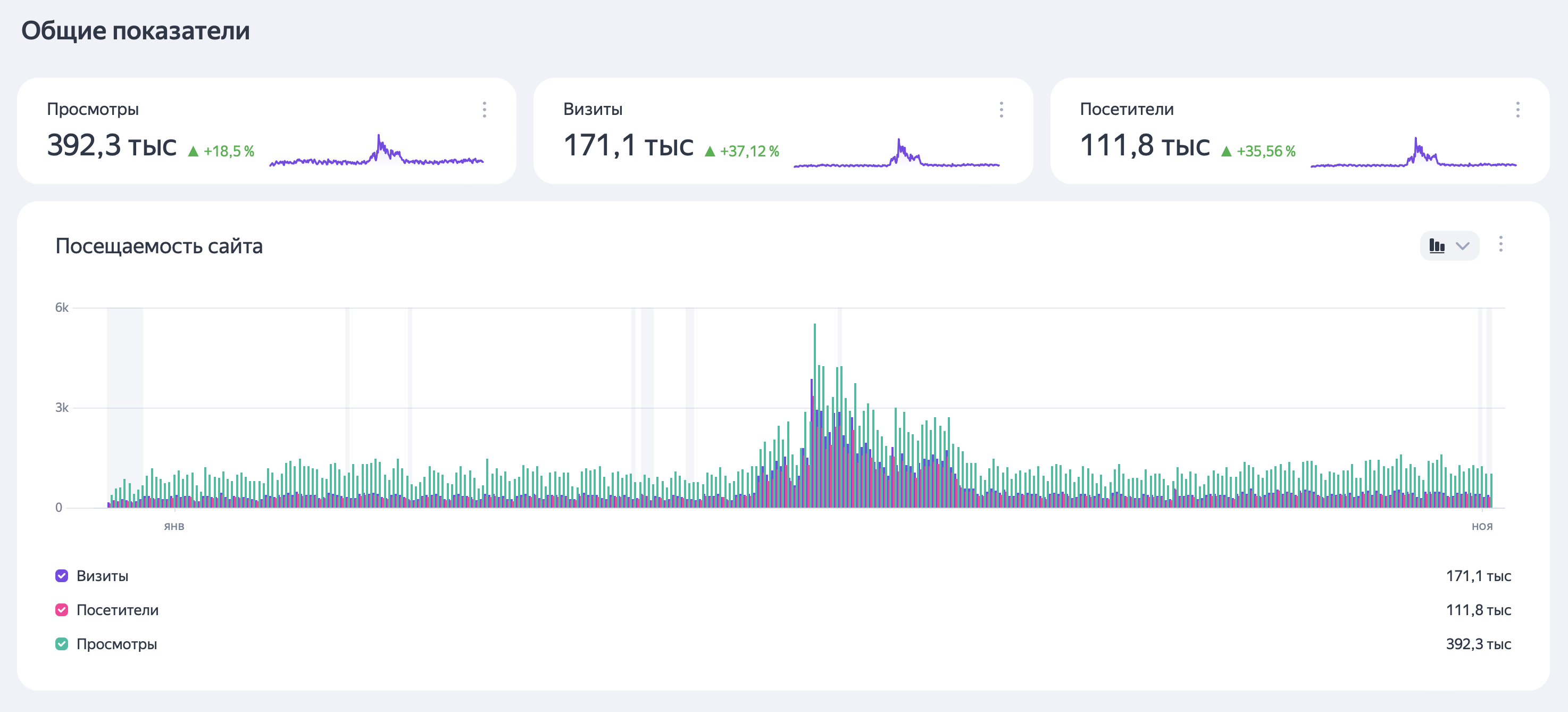 Аудитория во время РК
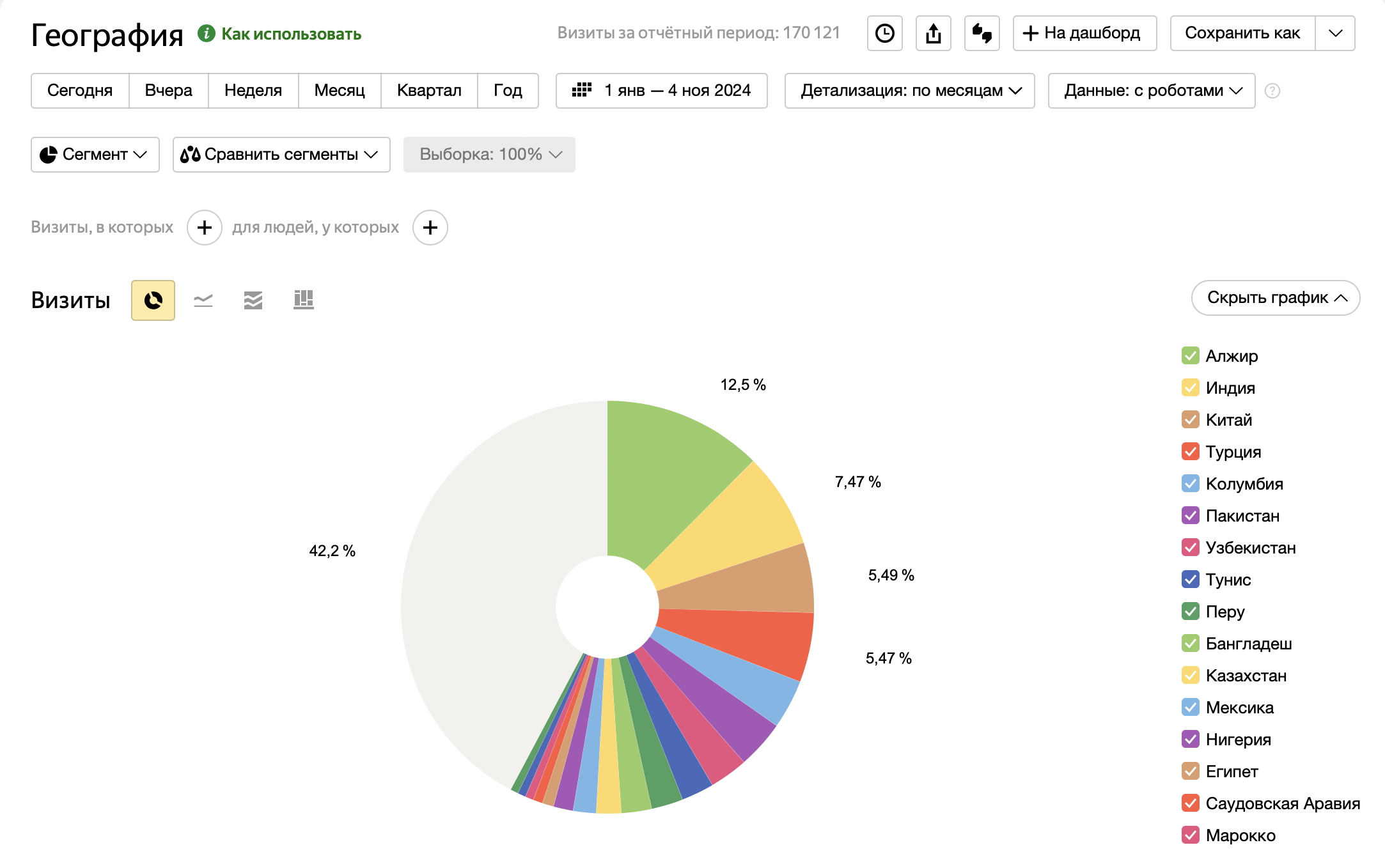 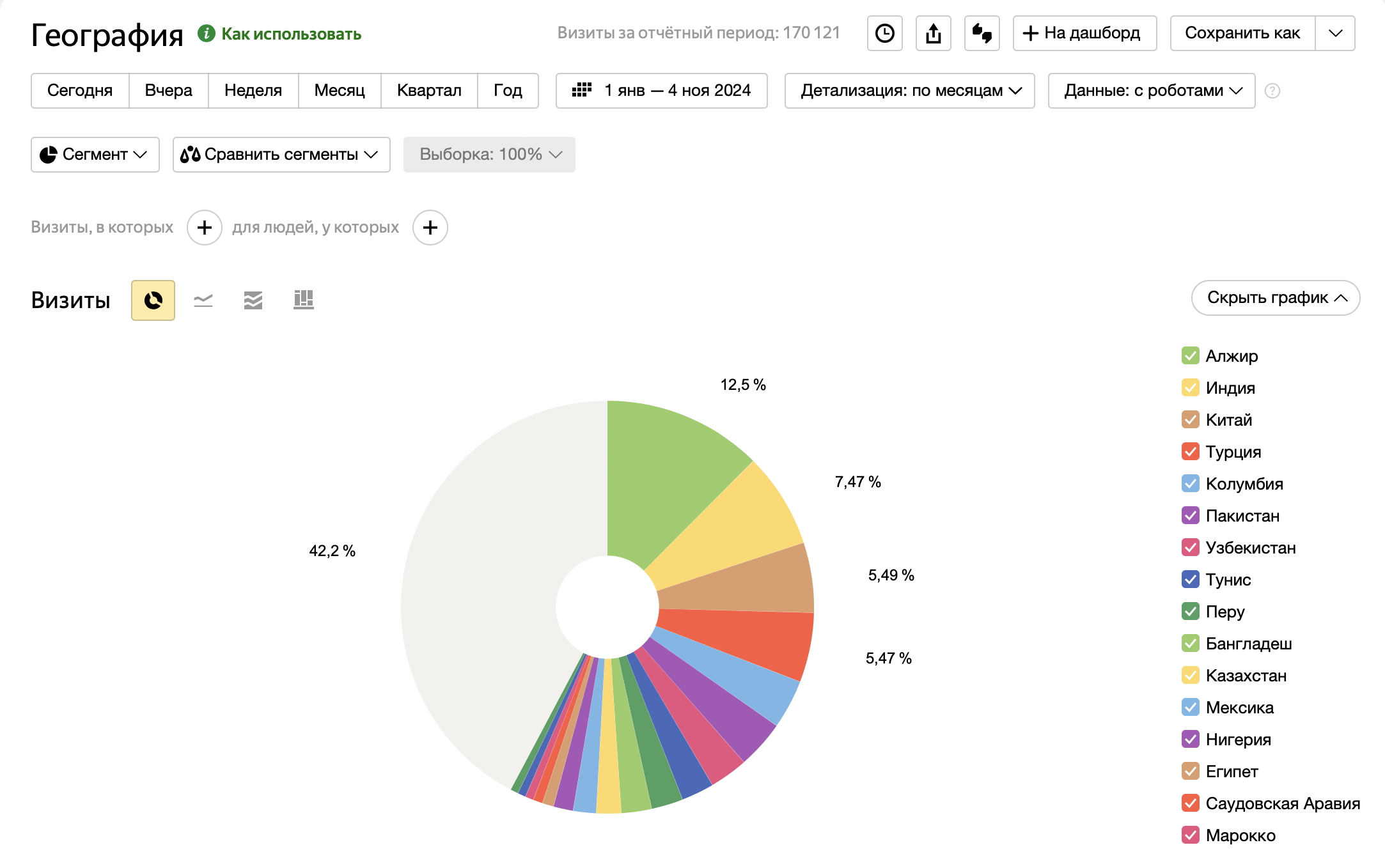 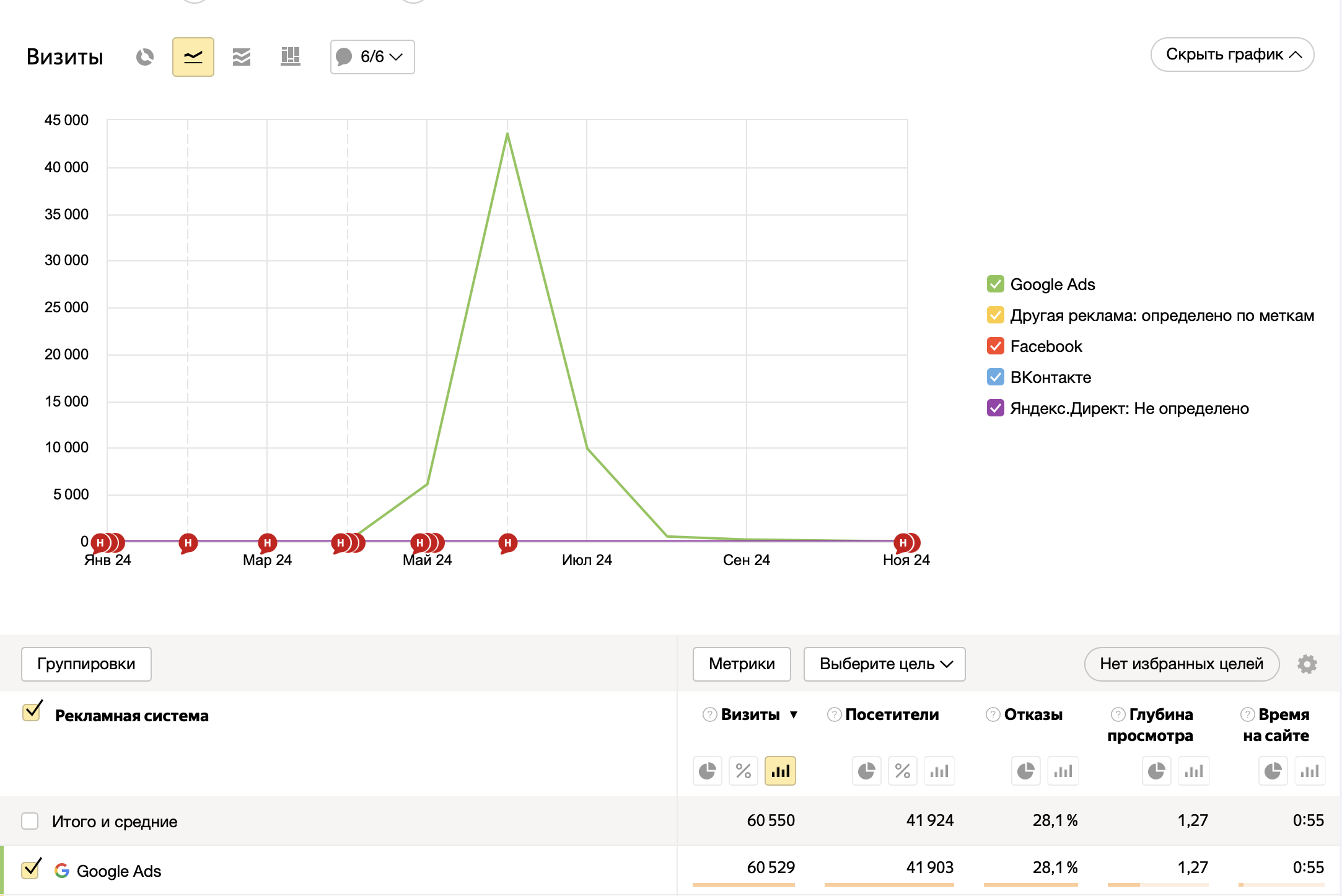 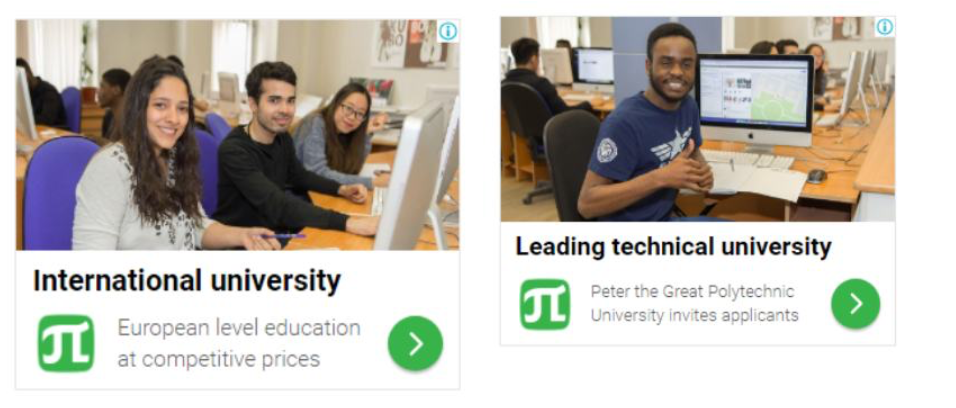 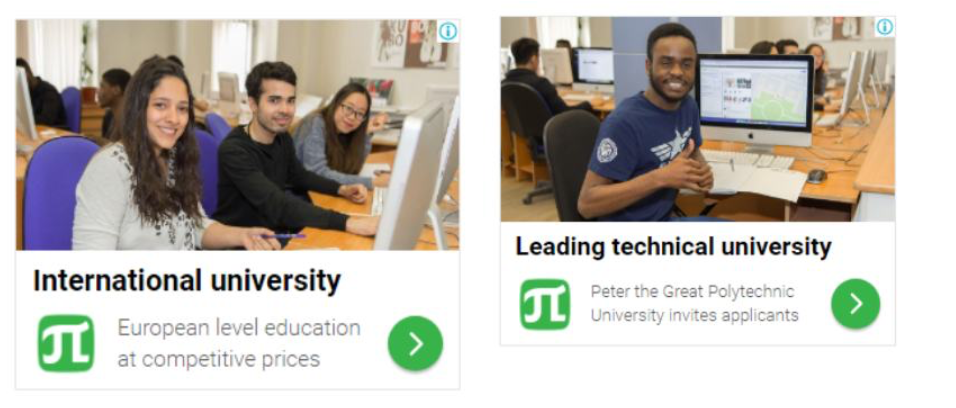 Контекстная реклама в поисковой системе BAIDU
Рекламные лендинги СПбПУ
Baidu  – лидер среди китайских поисковых систем
TOP-4 среди самых популярных поисковиков в мире
«Китайский Google»
Baidu используют >84% пользователей Китая
1,6 миллиарда пользователей
6 миллиардов ежедневных запросов

Контекстная реклама СПбПУ в Baidu:
Официальная регистрация в системе Baidu в КНР
Проведение контекстных рекламных кампаний с 2023
Рекламный лендинг с хостингом в сети КНР / с хостингом на платформе Baidu
Результаты 2024: охват 248 734 показа, 13 532 целевых заходов на лендинг, >100 заявок на обучение
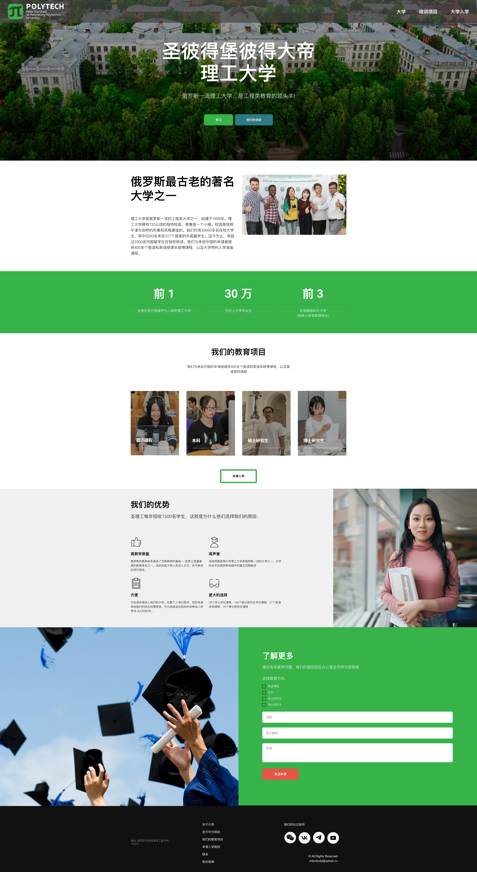 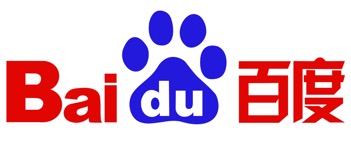 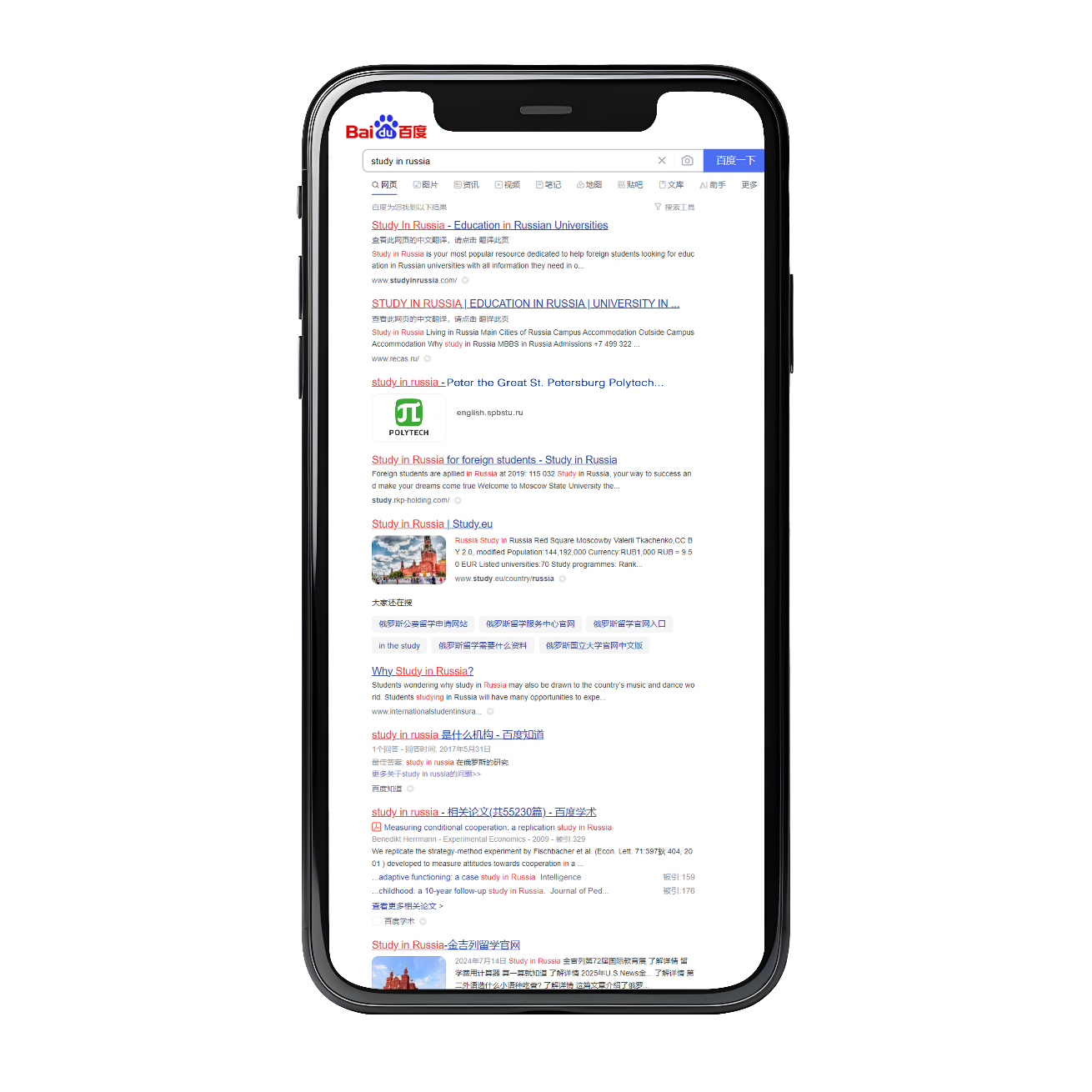 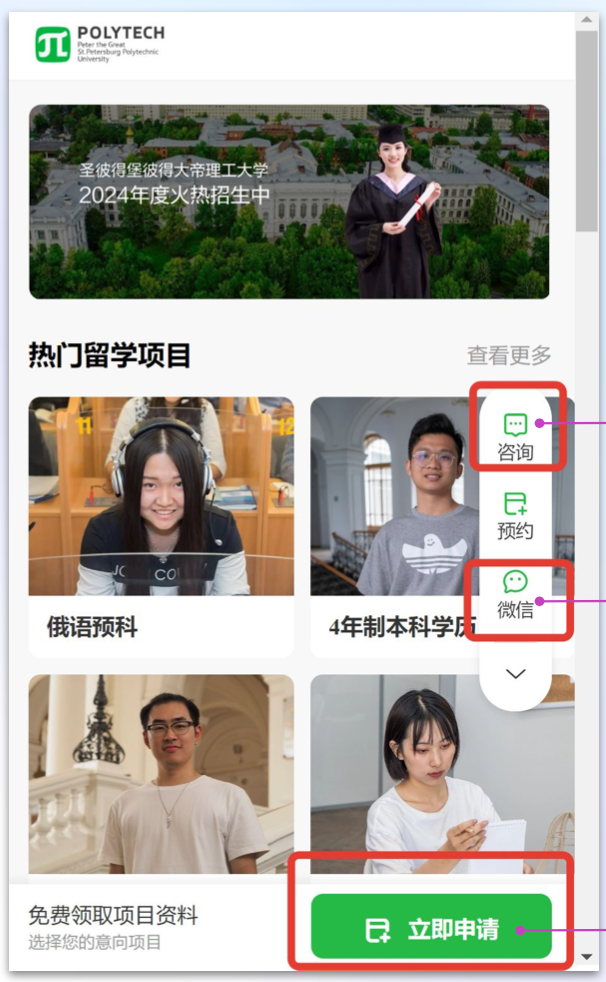 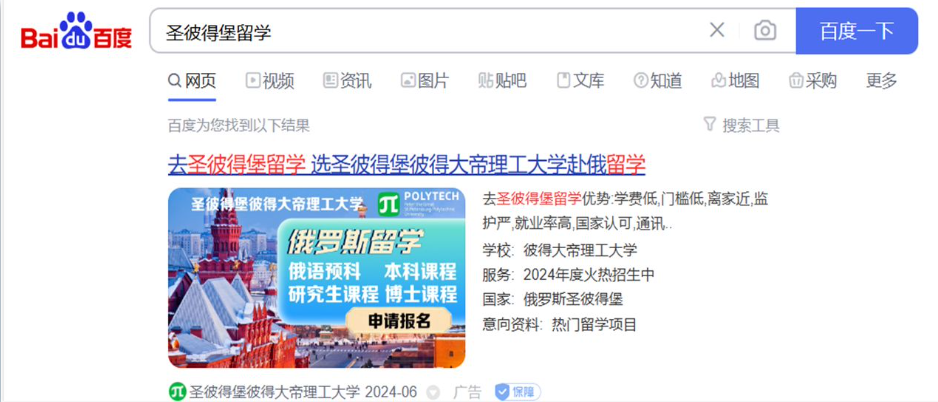 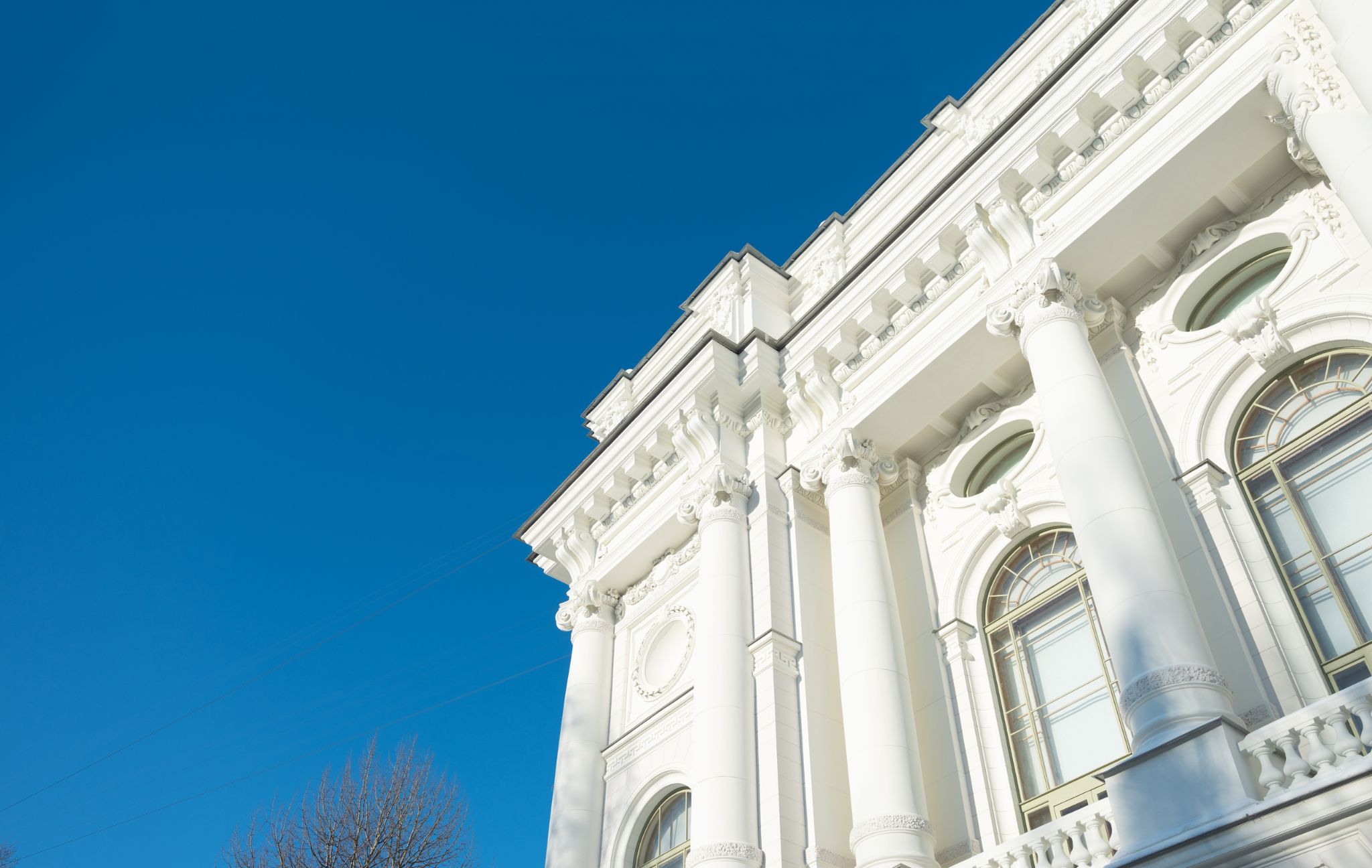 Спасибо за внимание!